Mentor DCN 1-19-0048-00-ICne
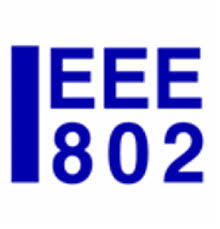 FFIoT Status Report – IEEE 802 Nendica
Nader Zein (NEC Europe Ltd - NLE)

Salt Lake City– Utah US 
 May 21 , 2019
1
Outline
Outcome from call for comments on 2nd Draft FFIOT report
Status of Consolidated Comments resolution
Plan
2nd call for comments FFIoT Report
2nd Call for Comments: 2019-03-22 through 2019-04-12 (Extended 2019-04-15)
Nendica Draft Report: "Flexible Factory IoT: Use Cases and Communication Requirements for Wired and Wireless Bridged Networks" 802.1-19-0026-00-ICne 
agreed as a Nendica Draft Report, 2019-03-12
Summary:
A total of 200 comments are received, of which:
17 are technical comments
183 are editorial comments
The consolidated comments sheet includes the editor proposed resolutions in https://mentor.ieee.org/802.1/dcn/19/1-19-0033-00-ICne-consolidated-ffiot-comments.xlsx 

Commenters:
Roger Marks
Kenichi Maruhashi
Karl Weber
FFIoT whitepaper call for comments status (Cont’d)
Since the end of the 2nd call for comments, we had 2 conference call focused on FFIoT comments resolutions.
2019-05-07 9:00 ET – Minutes
2019-04-24 11:00 ET – Minutes
Latest consolidated FFIoT comments in https://mentor.ieee.org/802.1/dcn/19/1-19-0033-03-ICne-consolidated-ffiot-comments.xlsx 
editorial comments : 
158 Accepted
7 revise
0 reject
18 differed/pending  clarification and resolution
Technical comments :
9 Accepted
0 revised
8 assigned for individuals to propose resolution
Status after Day 1 during IEEE 802.1 Interim in SLC
Remaining Comments:
CID76 on type of traffic from sensors.  Draft proposed resolution available (Maruhashi)
CID 177 (pending proposal resolution from Karl)
CID 180 (Pending proposal resolution from Karl)
CID 183 (Pending proposal resolution from Karl
CID 184 (Roger proposed resolution pending confirmation from Karl)
CID 185 (Roger proposed resolution pending confirmation from Karl)
CID192 Draft proposed resolution available (Nader)
Udpated Status after Day 2 during SLC Interim
editorial comments : 
 161 Accepted
21 revise
0 reject
1 differed/pending  clarification and resolution
Technical comments :
9 Accepted
3 revised
6 assigned for individuals to propose resolution
Plan
Planning to complete updated draft ready for submission to IEEE SA by IEEE 802 Plenary meeting in July 2019.
Two conference calls planed before the IEEE 802 Plenary meeting in Vienna
Close down remaining 1 editorial comment
Get confirmation by correspondence on 2 technical comments. 
Review and resolve  pending proposed resolutions on 3 technical comments
Review and finalise the conclusion
Final Draft to be submited at the IEEE 802 Plenary in July for approval